Approche par compétences
1
Approche par compétences
+ changement climatique
Type de métiers -> métiers
Activités cardinales -> activités
Compétences cardinales -> compétences
UE -> ECUE
2
Vision globale de la formation
Unités d’enseignement
Type de métiers
Activités cardinales
Compétences cardinales
Fabrication et distribution d’équipements producteurs d’énergies renouvelables
Outils mathématique et informatique
Réaliser des études de R&D de systèmes de captation, de conversion, de transport ou de stockage des énergies renouvelables
Maîtriser la mise en œuvre des connaissances scientifiques et techniques liés à la conversion, au transport et au stockage des énergies renouvelables
Installation, maintenance et usage de ces équipements, notamment dans les bâtiments
Concevoir, optimiser, et développer des composants, procédés, installations, bâtiments et centrales utilisant les énergies renouvelables
Sciences de l’Ingénieur
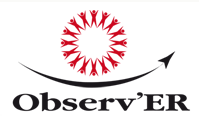 Exploiter efficacement des procédés, installations, bâtiments et centrales utilisant les énergies renouvelables
Comprendre et analyser les enjeux sociétaux, économiques et environnementaux du développement des énergies renouvelables
Ingénierie énergétique
Aide au financement des énergies renouvelables
Gérer des équipes, conduire des projets pluridisciplinaires et accompagner la mutation énergétique et environnementale des entreprises, des collectivités et des territoires
Conseil technique et services non marchands
Culture de l’ingénieur
3
[Speaker Notes: Unités d’enseignements
Détailler les UE avec des enseignements : les plus spécifiques aux EnR
Des connaissances
Economiques
liés]
Les listes de métiers, activités et compétences ont été établies par des enseignants et des étudiants de Sup’EnR.

Les slides suivants explicitent en orange les liens entre 
métiers et activités ainsi qu’entre
activités et compétences.

Chaque métier susceptible d’être exercé par un ingénieur Sup’EnR est ainsi relié à une liste de compétences.
4
Liens Métiers/Activités
Activités
Métiers
Réaliser une évaluation technique et économique d'un projet de l'industrie ou du bâtiment incluant des énergies renouvelables
Elaborer des scénarios et proposer des solutions à énergies renouvelables répondant aux besoins exprimés par l'exploitant
Concevoir et optimiser une installation innovante à énergies renouvelables
Gérer des projets d’installations d'énergies renouvelables : planifier les différentes étapes, les coordonner, assurer le suivi des moyens humains et le respect du cahier de charges (délais, coûts)
Analyser, diagnostiquer et évaluer un système ou une installation énergétique (audit et diagnostic énergétiques)
Conseiller et préconiser des solutions d'améliorations d'une installation à énergie renouvelable
Assurer une veille technologique et réglementaire sur les technologies innovantes dans le domaine des énergies renouvelables et décarbonées
Gérer une installation
Accompagner et élaborer des politiques énergétiques 
Former et sensibiliser à la transition énergétique
Responsable développement EnR
Chef de projet EnR
Chargé d’affaires EnR
Ingénieur bureau d’étude EnR
Ingénieur-chercheur R&D EnR
Ingénieur conception de systèmes EnR
Ingénieur production de systèmes  EnR
Ingénieur exploitation de systèmes EnR
Ingénieur conseil en énergétique
Ingénieur énergétique du bâtiment
5
[Speaker Notes: Ingénieur-chercheur]
Liens Métiers/Activités
Activités
Métiers
Réaliser une évaluation technique et économique d'un projet de l'industrie ou du bâtiment incluant des énergies renouvelables
Elaborer des scénarios et proposer des solutions à énergies renouvelables répondant aux besoins exprimés par l'exploitant
Concevoir et optimiser une installation innovante à énergies renouvelables
Gérer des projets d’installations d'énergies renouvelables : planifier les différentes étapes, les coordonner, assurer le suivi des moyens humains et le respect du cahier de charges (délais, coûts)
Analyser, diagnostiquer et évaluer un système ou une installation énergétique (audit et diagnostic énergétiques)
Conseiller et préconiser des solutions d'améliorations d'une installation à énergie renouvelable
Assurer une veille technologique et réglementaire sur les technologies innovantes dans le domaine des énergies renouvelables et décarbonées
Gérer une installation
Accompagner et élaborer des politiques énergétiques 
Former et sensibiliser à la transition énergétique
Responsable développement EnR
Chef de projet EnR
Chargé d’affaires EnR
Ingénieur bureau d’étude EnR
Ingénieur-chercheur R&D EnR
Ingénieur conception de systèmes EnR
Ingénieur production de systèmes  EnR
Ingénieur exploitation de systèmes EnR
Ingénieur conseil en énergétique
Ingénieur énergétique du bâtiment
6
[Speaker Notes: innovante]
Liens Métiers/Activités
Activités
Métiers
Réaliser une évaluation technique et économique d'un projet de l'industrie ou du bâtiment incluant des énergies renouvelables
Elaborer des scénarios et proposer des solutions à énergies renouvelables répondant aux besoins exprimés par l'exploitant
Concevoir et optimiser une installation innovante à énergies renouvelables
Gérer des projets d’installations d'énergies renouvelables : planifier les différentes étapes, les coordonner, assurer le suivi des moyens humains et le respect du cahier de charges (délais, coûts)
Analyser, diagnostiquer et évaluer un système ou une installation énergétique (audit et diagnostic énergétiques)
Conseiller et préconiser des solutions d'améliorations d'une installation à énergie renouvelable
Assurer une veille technologique et réglementaire sur les technologies innovantes dans le domaine des énergies renouvelables et décarbonées
Gérer une installation
Accompagner et élaborer des politiques énergétiques 
Former et sensibiliser à la transition énergétique
Responsable développement EnR
Chef de projet EnR
Chargé d’affaires EnR
Ingénieur bureau d’étude EnR
Ingénieur-chercheur R&D EnR
Ingénieur conception de systèmes EnR
Ingénieur production de systèmes  EnR
Ingénieur exploitation de systèmes EnR
Ingénieur conseil en énergétique
Ingénieur énergétique du bâtiment
7
[Speaker Notes: innovante]
Liens Métiers/Activités
Activités
Métiers
Réaliser une évaluation technique et économique d'un projet de l'industrie ou du bâtiment incluant des énergies renouvelables
Elaborer des scénarios et proposer des solutions à énergies renouvelables répondant aux besoins exprimés par l'exploitant
Concevoir et optimiser une installation innovante à énergies renouvelables
Gérer des projets d’installations d'énergies renouvelables : planifier les différentes étapes, les coordonner, assurer le suivi des moyens humains et le respect du cahier de charges (délais, coûts)
Analyser, diagnostiquer et évaluer un système ou une installation énergétique (audit et diagnostic énergétiques)
Conseiller et préconiser des solutions d'améliorations d'une installation à énergie renouvelable
Assurer une veille technologique et réglementaire sur les technologies innovantes dans le domaine des énergies renouvelables et décarbonées
Gérer une installation
Accompagner et élaborer des politiques énergétiques 
Former et sensibiliser à la transition énergétique
Responsable développement EnR
Chef de projet EnR
Chargé d’affaires EnR
Ingénieur bureau d’étude EnR
Ingénieur-chercheur R&D EnR
Ingénieur conception de systèmes EnR
Ingénieur production de systèmes  EnR
Ingénieur exploitation de systèmes EnR
Ingénieur conseil en énergétique
Ingénieur énergétique du bâtiment
8
[Speaker Notes: Ingénieur-chercheur]
Liens Métiers/Activités
Activités
Métiers
Réaliser une évaluation technique et économique d'un projet de l'industrie ou du bâtiment incluant des énergies renouvelables
Elaborer des scénarios et proposer des solutions à énergies renouvelables répondant aux besoins exprimés par l'exploitant
Concevoir et optimiser une installation innovante à énergies renouvelables
Gérer des projets d’installations d'énergies renouvelables : planifier les différentes étapes, les coordonner, assurer le suivi des moyens humains et le respect du cahier de charges (délais, coûts)
Analyser, diagnostiquer et évaluer un système ou une installation énergétique (audit et diagnostic énergétiques)
Conseiller et préconiser des solutions d'améliorations d'une installation à énergie renouvelable
Assurer une veille technologique et réglementaire sur les technologies innovantes dans le domaine des énergies renouvelables et décarbonées
Gérer une installation
Accompagner et élaborer des politiques énergétiques 
Former et sensibiliser à la transition énergétique
Responsable développement EnR
Chef de projet EnR
Chargé d’affaires EnR
Ingénieur bureau d’étude EnR
Ingénieur/chercheur R&D EnR
Ingénieur conception de systèmes EnR
Ingénieur production de systèmes  EnR
Ingénieur exploitation de systèmes EnR
Ingénieur conseil en énergétique
Ingénieur énergétique du bâtiment
9
Liens Métiers/Activités
Activités
Métiers
Réaliser une évaluation technique et économique d'un projet de l'industrie ou du bâtiment incluant des énergies renouvelables
Elaborer des scénarios et proposer des solutions à énergies renouvelables répondant aux besoins exprimés par l'exploitant
Concevoir et optimiser une installation innovante à énergies renouvelables
Gérer des projets d’installations d'énergies renouvelables : planifier les différentes étapes, les coordonner, assurer le suivi des moyens humains et le respect du cahier de charges (délais, coûts)
Analyser, diagnostiquer et évaluer un système ou une installation énergétique (audit et diagnostic énergétiques)
Conseiller et préconiser des solutions d'améliorations d'une installation à énergie renouvelable
Assurer une veille technologique et réglementaire sur les technologies innovantes dans le domaine des énergies renouvelables et décarbonées
Gérer une installation
Accompagner et élaborer des politiques énergétiques 
Former et sensibiliser à la transition énergétique
Responsable développement EnR
Chef de projet EnR
Chargé d’affaires EnR
Ingénieur bureau d’étude EnR
Ingénieur/chercheur R&D EnR
Ingénieur conception de systèmes EnR
Ingénieur production de systèmes  EnR
Ingénieur exploitation de systèmes EnR
Ingénieur conseil en énergétique
Ingénieur énergétique du bâtiment
10
Liens Métiers/Activités
Activités
Métiers
Réaliser une évaluation technique et économique d'un projet de l'industrie ou du bâtiment incluant des énergies renouvelables
Elaborer des scénarios et proposer des solutions à énergies renouvelables répondant aux besoins exprimés par l'exploitant
Concevoir et optimiser une installation innovante à énergies renouvelables
Gérer des projets d’installations d'énergies renouvelables : planifier les différentes étapes, les coordonner, assurer le suivi des moyens humains et le respect du cahier de charges (délais, coûts)
Analyser, diagnostiquer et évaluer un système ou une installation énergétique (audit et diagnostic énergétiques)
Conseiller et préconiser des solutions d'améliorations d'une installation à énergie renouvelable
Assurer une veille technologique et réglementaire sur les technologies innovantes dans le domaine des énergies renouvelables et décarbonées
Gérer une installation
Accompagner et élaborer des politiques énergétiques 
Former et sensibiliser à la transition énergétique
Responsable développement EnR
Chef de projet EnR
Chargé d’affaires EnR
Ingénieur bureau d’étude EnR
Ingénieur-chercheur R&D EnR
Ingénieur conception de systèmes EnR
Ingénieur production de systèmes  EnR
Ingénieur exploitation de systèmes EnR
Ingénieur conseil en énergétique
Ingénieur énergétique du bâtiment
11
[Speaker Notes: Ingénieur conseil énergétique]
Liens Métiers/Activités
Activités
Métiers
Réaliser une évaluation technique et économique d'un projet de l'industrie ou du bâtiment incluant des énergies renouvelables
Elaborer des scénarios et proposer des solutions à énergies renouvelables répondant aux besoins exprimés par l'exploitant
Concevoir et optimiser une installation innovante à énergies renouvelables
Gérer des projets d’installations d'énergies renouvelables : planifier les différentes étapes, les coordonner, assurer le suivi des moyens humains et le respect du cahier de charges (délais, coûts)
Analyser, diagnostiquer et évaluer un système ou une installation énergétique (audit et diagnostic énergétiques)
Conseiller et préconiser des solutions d'améliorations d'une installation à énergie renouvelable
Assurer une veille technologique et réglementaire sur les technologies innovantes dans le domaine des énergies renouvelables et décarbonées
Gérer une installation
Accompagner et élaborer des politiques énergétiques 
Former et sensibiliser à la transition énergétique
Responsable développement EnR
Chef de projet EnR
Chargé d’affaires EnR
Ingénieur bureau d’étude EnR
Ingénieur-chercheur R&D EnR
Ingénieur conception de systèmes EnR
Ingénieur production de systèmes  EnR
Ingénieur exploitation de systèmes EnR
Ingénieur conseil en énergétique
Ingénieur énergétique du bâtiment
12
Compétences
Activités
Caractériser le potentiel des différents gisements d'énergies renouvelables
Dimensionner les composants et les systèmes de captation, conversion, stockage et transport d'énergies renouvelables 
Modéliser et développer les composants et systèmes de captation, conversion, stockage et transport d'énergies renouvelables
Intégrer les énergies renouvelables dans les systèmes (bâtiments, procédés industriels et de transport) et les réseaux (fluide, chaleur et électrique)
Gérer les systèmes de production et le mix énergétique
Collecter, traiter et analyser des données liées à l’énergie
Prévoir l’impact économique, environnemental et sociétal d’une filière énergétique renouvelable ou d’un mix énergétique
Appliquer les différentes réglementations environnementales (bâtiment et industrie)
Prendre en compte les problématiques d’aménagement du territoire, d’intégration urbanistique et paysagère	
Maîtriser les différentes étapes d’un projet et sa gestion 
Evaluer les coûts d’un projet EnR
Savoir communiquer sur les systèmes EnR
Connaître les technologies existantes et émergentes dans le domaine de l’énergie
Réaliser une évaluation technique et économique d'un projet de l'industrie ou du bâtiment incluant des énergies renouvelables
Elaborer des scénarios et proposer des solutions à énergies renouvelables répondant aux besoins exprimés par l'exploitant
Concevoir et optimiser une installation innovante à énergies renouvelables
Gérer des projets d’installations d'énergies renouvelables : planifier les différentes étapes, les coordonner, assurer le suivi des moyens humains et le respect du cahier de charges (délais, coûts)
Analyser, diagnostiquer et évaluer un système ou une installation énergétique (audit et diagnostic énergétiques)
Conseiller et préconiser des solutions d'améliorations d'une installation à énergie renouvelable
Assurer une veille technologique et réglementaire sur les technologies innovantes dans le domaine des énergies renouvelables et décarbonées
Gérer une installation
Accompagner et élaborer des politiques énergétiques 
Former et sensibiliser à la transition énergétique
13
Compétences
Activités
Caractériser le potentiel des différents gisements d'énergies renouvelables
Dimensionner les composants et les systèmes de captation, conversion, stockage et transport d'énergies renouvelables 
Modéliser et développer les composants et systèmes de captation, conversion, stockage et transport d'énergies renouvelables
Intégrer les énergies renouvelables dans les systèmes (bâtiments, procédés industriels et de transport) et les réseaux (fluide, chaleur et électrique)
Gérer les systèmes de production et le mix énergétique
Collecter, traiter et analyser des données liées à l’énergie
Prévoir l’impact économique, environnemental et sociétal d’une filière énergétique renouvelable ou d’un mix énergétique
Appliquer les différentes réglementations environnementales (bâtiment et industrie)
Prendre en compte les problématiques d’aménagement du territoire, d’intégration urbanistique et paysagère	
Maîtriser les différentes étapes d’un projet et sa gestion 
Evaluer les coûts d’un projet EnR
Savoir communiquer sur les systèmes EnR
Connaître les technologies existantes et émergentes dans le domaine de l’énergie
Réaliser une évaluation technique et économique d'un projet de l'industrie ou du bâtiment incluant des énergies renouvelables
Elaborer des scénarios et proposer des solutions à énergies renouvelables répondant aux besoins exprimés par l'exploitant
Concevoir et optimiser une installation innovante à énergies renouvelables
Gérer des projets d’installations d'énergies renouvelables : planifier les différentes étapes, les coordonner, assurer le suivi des moyens humains et le respect du cahier de charges (délais, coûts)
Analyser, diagnostiquer et évaluer un système ou une installation énergétique (audit et diagnostic énergétiques)
Conseiller et préconiser des solutions d'améliorations d'une installation à énergie renouvelable
Assurer une veille technologique et réglementaire sur les technologies innovantes dans le domaine des énergies renouvelables et décarbonées
Gérer une installation
Accompagner et élaborer des politiques énergétiques 
Former et sensibiliser à la transition énergétique
14
Compétences
Activités
Caractériser le potentiel des différents gisements d'énergies renouvelables
Dimensionner les composants et les systèmes de captation, conversion, stockage et transport d'énergies renouvelables 
Modéliser et développer les composants et systèmes de captation, conversion, stockage et transport d'énergies renouvelables
Intégrer les énergies renouvelables dans les systèmes (bâtiments, procédés industriels et de transport) et les réseaux (fluide, chaleur et électrique)
Gérer les systèmes de production et le mix énergétique
Collecter, traiter et analyser des données liées à l’énergie
Prévoir l’impact économique, environnemental et sociétal d’une filière énergétique renouvelable ou d’un mix énergétique
Appliquer les différentes réglementations environnementales (bâtiment et industrie)
Prendre en compte les problématiques d’aménagement du territoire, d’intégration urbanistique et paysagère	
Maîtriser les différentes étapes d’un projet et sa gestion 
Evaluer les coûts d’un projet EnR
Savoir communiquer sur les systèmes EnR
Connaître les technologies existantes et émergentes dans le domaine de l’énergie
Réaliser une évaluation technique et économique d'un projet de l'industrie ou du bâtiment incluant des énergies renouvelables
Elaborer des scénarios et proposer des solutions à énergies renouvelables répondant aux besoins exprimés par l'exploitant
Concevoir et optimiser une installation innovante à énergies renouvelables
Gérer des projets d’installations d'énergies renouvelables : planifier les différentes étapes, les coordonner, assurer le suivi des moyens humains et le respect du cahier de charges (délais, coûts)
Analyser, diagnostiquer et évaluer un système ou une installation énergétique (audit et diagnostic énergétiques)
Conseiller et préconiser des solutions d'améliorations d'une installation à énergie renouvelable
Assurer une veille technologique et réglementaire sur les technologies innovantes dans le domaine des énergies renouvelables et décarbonées
Gérer une installation
Accompagner et élaborer des politiques énergétiques 
Former et sensibiliser à la transition énergétique
15
Compétences
Activités
Caractériser le potentiel des différents gisements d'énergies renouvelables
Dimensionner les composants et les systèmes de captation, conversion, stockage et transport d'énergies renouvelables 
Modéliser et développer les composants et systèmes de captation, conversion, stockage et transport d'énergies renouvelables
Intégrer les énergies renouvelables dans les systèmes (bâtiments, procédés industriels et de transport) et les réseaux (fluide, chaleur et électrique)
Gérer les systèmes de production et le mix énergétique
Collecter, traiter et analyser des données liées à l’énergie
Prévoir l’impact économique, environnemental et sociétal d’une filière énergétique renouvelable ou d’un mix énergétique
Appliquer les différentes réglementations environnementales (bâtiment et industrie)
Prendre en compte les problématiques d’aménagement du territoire, d’intégration urbanistique et paysagère	
Maîtriser les différentes étapes d’un projet et sa gestion 
Evaluer les coûts d’un projet EnR
Savoir communiquer sur les systèmes EnR
Connaître les technologies existantes et émergentes dans le domaine de l’énergie
Réaliser une évaluation technique et économique d'un projet de l'industrie ou du bâtiment incluant des énergies renouvelables
Elaborer des scénarios et proposer des solutions à énergies renouvelables répondant aux besoins exprimés par l'exploitant
Concevoir et optimiser une installation innovante à énergies renouvelables
Gérer des projets d’installations d'énergies renouvelables : planifier les différentes étapes, les coordonner, assurer le suivi des moyens humains et le respect du cahier de charges (délais, coûts)
Analyser, diagnostiquer et évaluer un système ou une installation énergétique (audit et diagnostic énergétiques)
Conseiller et préconiser des solutions d'améliorations d'une installation à énergie renouvelable
Assurer une veille technologique et réglementaire sur les technologies innovantes dans le domaine des énergies renouvelables et décarbonées
Gérer une installation
Accompagner et élaborer des politiques énergétiques 
Former et sensibiliser à la transition énergétique
16
Compétences
Activités
Caractériser le potentiel des différents gisements d'énergies renouvelables
Dimensionner les composants et les systèmes de captation, conversion, stockage et transport d'énergies renouvelables 
Modéliser et développer les composants et systèmes de captation, conversion, stockage et transport d'énergies renouvelables
Intégrer les énergies renouvelables dans les systèmes (bâtiments, procédés industriels et de transport) et les réseaux (fluide, chaleur et électrique)
Gérer les systèmes de production et le mix énergétique
Collecter, traiter et analyser des données liées à l’énergie
Prévoir l’impact économique, environnemental et sociétal d’une filière énergétique renouvelable ou d’un mix énergétique
Appliquer les différentes réglementations environnementales (bâtiment et industrie)
Prendre en compte les problématiques d’aménagement du territoire, d’intégration urbanistique et paysagère	
Maîtriser les différentes étapes d’un projet et sa gestion 
Evaluer les coûts d’un projet EnR
Savoir communiquer sur les systèmes EnR
Connaître les technologies existantes et émergentes dans le domaine de l’énergie
Réaliser une évaluation technique et économique d'un projet de l'industrie ou du bâtiment incluant des énergies renouvelables
Elaborer des scénarios et proposer des solutions à énergies renouvelables répondant aux besoins exprimés par l'exploitant
Concevoir et optimiser une installation innovante à énergies renouvelables
Gérer des projets d’installations d'énergies renouvelables : planifier les différentes étapes, les coordonner, assurer le suivi des moyens humains et le respect du cahier de charges (délais, coûts)
Analyser, diagnostiquer et évaluer un système ou une installation énergétique (audit et diagnostic énergétiques)
Conseiller et préconiser des solutions d'améliorations d'une installation à énergie renouvelable
Assurer une veille technologique et réglementaire sur les technologies innovantes dans le domaine des énergies renouvelables et décarbonées
Gérer une installation
Accompagner et élaborer des politiques énergétiques 
Former et sensibiliser à la transition énergétique
17
Compétences
Activités
Caractériser le potentiel des différents gisements d'énergies renouvelables
Dimensionner les composants et les systèmes de captation, conversion, stockage et transport d'énergies renouvelables 
Modéliser et développer les composants et systèmes de captation, conversion, stockage et transport d'énergies renouvelables
Intégrer les énergies renouvelables dans les systèmes (bâtiments, procédés industriels et de transport) et les réseaux (fluide, chaleur et électrique)
Gérer les systèmes de production et le mix énergétique
Collecter, traiter et analyser des données liées à l’énergie
Prévoir l’impact économique, environnemental et sociétal d’une filière énergétique renouvelable ou d’un mix énergétique
Appliquer les différentes réglementations environnementales (bâtiment et industrie)
Prendre en compte les problématiques d’aménagement du territoire, d’intégration urbanistique et paysagère	
Maîtriser les différentes étapes d’un projet et sa gestion 
Evaluer les coûts d’un projet EnR
Savoir communiquer sur les systèmes EnR
Connaître les technologies existantes et émergentes dans le domaine de l’énergie
Réaliser une évaluation technique et économique d'un projet de l'industrie ou du bâtiment incluant des énergies renouvelables
Elaborer des scénarios et proposer des solutions à énergies renouvelables répondant aux besoins exprimés par l'exploitant
Concevoir et optimiser une installation innovante à énergies renouvelables
Gérer des projets d’installations d'énergies renouvelables : planifier les différentes étapes, les coordonner, assurer le suivi des moyens humains et le respect du cahier de charges (délais, coûts)
Analyser, diagnostiquer et évaluer un système ou une installation énergétique (audit et diagnostic énergétiques)
Conseiller et préconiser des solutions d'améliorations d'une installation à énergie renouvelable
Assurer une veille technologique et réglementaire sur les technologies innovantes dans le domaine des énergies renouvelables et décarbonées
Gérer une installation
Accompagner et élaborer des politiques énergétiques 
Former et sensibiliser à la transition énergétique
18
Compétences
Activités
Caractériser le potentiel des différents gisements d'énergies renouvelables
Dimensionner les composants et les systèmes de captation, conversion, stockage et transport d'énergies renouvelables 
Modéliser et développer les composants et systèmes de captation, conversion, stockage et transport d'énergies renouvelables
Intégrer les énergies renouvelables dans les systèmes (bâtiments, procédés industriels et de transport) et les réseaux (fluide, chaleur et électrique)
Gérer les systèmes de production et le mix énergétique
Collecter, traiter et analyser des données liées à l’énergie
Prévoir l’impact économique, environnemental et sociétal d’une filière énergétique renouvelable ou d’un mix énergétique
Appliquer les différentes réglementations environnementales (bâtiment et industrie)
Prendre en compte les problématiques d’aménagement du territoire, d’intégration urbanistique et paysagère	
Maîtriser les différentes étapes d’un projet et sa gestion 
Evaluer les coûts d’un projet EnR
Savoir communiquer sur les systèmes EnR
Connaître les technologies existantes et émergentes dans le domaine de l’énergie
Réaliser une évaluation technique et économique d'un projet de l'industrie ou du bâtiment incluant des énergies renouvelables
Elaborer des scénarios et proposer des solutions à énergies renouvelables répondant aux besoins exprimés par l'exploitant
Concevoir et optimiser une installation innovante à énergies renouvelables
Gérer des projets d’installations d'énergies renouvelables : planifier les différentes étapes, les coordonner, assurer le suivi des moyens humains et le respect du cahier de charges (délais, coûts)
Analyser, diagnostiquer et évaluer un système ou une installation énergétique (audit et diagnostic énergétiques)
Conseiller et préconiser des solutions d'améliorations d'une installation à énergie renouvelable
Assurer une veille technologique et réglementaire sur les technologies innovantes dans le domaine des énergies renouvelables et décarbonées
Gérer une installation
Accompagner et élaborer des politiques énergétiques 
Former et sensibiliser à la transition énergétique
19
Compétences
Activités
Caractériser le potentiel des différents gisements d'énergies renouvelables
Dimensionner les composants et les systèmes de captation, conversion, stockage et transport d'énergies renouvelables 
Modéliser et développer les composants et systèmes de captation, conversion, stockage et transport d'énergies renouvelables
Intégrer les énergies renouvelables dans les systèmes (bâtiments, procédés industriels et de transport) et les réseaux (fluide, chaleur et électrique)
Gérer les systèmes de production et le mix énergétique
Collecter, traiter et analyser des données liées à l’énergie
Prévoir l’impact économique, environnemental et sociétal d’une filière énergétique renouvelable ou d’un mix énergétique
Appliquer les différentes réglementations environnementales (bâtiment et industrie)
Prendre en compte les problématiques d’aménagement du territoire, d’intégration urbanistique et paysagère	
Maîtriser les différentes étapes d’un projet et sa gestion 
Evaluer les coûts d’un projet EnR
Savoir communiquer sur les systèmes EnR
Connaître les technologies existantes et émergentes dans le domaine de l’énergie
Réaliser une évaluation technique et économique d'un projet de l'industrie ou du bâtiment incluant des énergies renouvelables
Elaborer des scénarios et proposer des solutions à énergies renouvelables répondant aux besoins exprimés par l'exploitant
Concevoir et optimiser une installation innovante à énergies renouvelables
Gérer des projets d’installations d'énergies renouvelables : planifier les différentes étapes, les coordonner, assurer le suivi des moyens humains et le respect du cahier de charges (délais, coûts)
Analyser, diagnostiquer et évaluer un système ou une installation énergétique (audit et diagnostic énergétiques)
Conseiller et préconiser des solutions d'améliorations d'une installation à énergie renouvelable
Assurer une veille technologique et réglementaire sur les technologies innovantes dans le domaine des énergies renouvelables et décarbonées
Gérer une installation
Accompagner et élaborer des politiques énergétiques 
Former et sensibiliser à la transition énergétique
20
Compétences
Activités
Caractériser le potentiel des différents gisements d'énergies renouvelables
Dimensionner les composants et les systèmes de captation, conversion, stockage et transport d'énergies renouvelables 
Modéliser et développer les composants et systèmes de captation, conversion, stockage et transport d'énergies renouvelables
Intégrer les énergies renouvelables dans les systèmes (bâtiments, procédés industriels et de transport) et les réseaux (fluide, chaleur et électrique)
Gérer les systèmes de production et le mix énergétique
Collecter, traiter et analyser des données liées à l’énergie
Prévoir l’impact économique, environnemental et sociétal d’une filière énergétique renouvelable ou d’un mix énergétique
Appliquer les différentes réglementations environnementales (bâtiment et industrie)
Prendre en compte les problématiques d’aménagement du territoire, d’intégration urbanistique et paysagère	
Maîtriser les différentes étapes d’un projet et sa gestion 
Evaluer les coûts d’un projet EnR
Savoir communiquer sur les systèmes EnR
Connaître les technologies existantes et émergentes dans le domaine de l’énergie
Réaliser une évaluation technique et économique d'un projet de l'industrie ou du bâtiment incluant des énergies renouvelables
Elaborer des scénarios et proposer des solutions à énergies renouvelables répondant aux besoins exprimés par l'exploitant
Concevoir et optimiser une installation innovante à énergies renouvelables
Gérer des projets d’installations d'énergies renouvelables : planifier les différentes étapes, les coordonner, assurer le suivi des moyens humains et le respect du cahier de charges (délais, coûts)
Analyser, diagnostiquer et évaluer un système ou une installation énergétique (audit et diagnostic énergétiques)
Conseiller et préconiser des solutions d'améliorations d'une installation à énergie renouvelable
Assurer une veille technologique et réglementaire sur les technologies innovantes dans le domaine des énergies renouvelables et décarbonées
Gérer une installation
Accompagner et élaborer des politiques énergétiques 
Former et sensibiliser à la transition énergétique
21
Compétences
Activités
Caractériser le potentiel des différents gisements d'énergies renouvelables
Dimensionner les composants et les systèmes de captation, conversion, stockage et transport d'énergies renouvelables 
Modéliser et développer les composants et systèmes de captation, conversion, stockage et transport d'énergies renouvelables
Intégrer les énergies renouvelables dans les systèmes (bâtiments, procédés industriels et de transport) et les réseaux (fluide, chaleur et électrique)
Gérer les systèmes de production et le mix énergétique
Collecter, traiter et analyser des données liées à l’énergie
Prévoir l’impact économique, environnemental et sociétal d’une filière énergétique renouvelable ou d’un mix énergétique
Appliquer les différentes réglementations environnementales (bâtiment et industrie)
Prendre en compte les problématiques d’aménagement du territoire, d’intégration urbanistique et paysagère	
Maîtriser les différentes étapes d’un projet et sa gestion 
Evaluer les coûts d’un projet EnR
Savoir communiquer sur les systèmes EnR
Connaître les technologies existantes et émergentes dans le domaine de l’énergie
Réaliser une évaluation technique et économique d'un projet de l'industrie ou du bâtiment incluant des énergies renouvelables
Elaborer des scénarios et proposer des solutions à énergies renouvelables répondant aux besoins exprimés par l'exploitant
Concevoir et optimiser une installation innovante à énergies renouvelables
Gérer des projets d’installations d'énergies renouvelables : planifier les différentes étapes, les coordonner, assurer le suivi des moyens humains et le respect du cahier de charges (délais, coûts)
Analyser, diagnostiquer et évaluer un système ou une installation énergétique (audit et diagnostic énergétiques)
Conseiller et préconiser des solutions d'améliorations d'une installation à énergie renouvelable
Assurer une veille technologique et réglementaire sur les technologies innovantes dans le domaine des énergies renouvelables et décarbonées
Gérer une installation
Accompagner et élaborer des politiques énergétiques 
Former et sensibiliser à la transition énergétique
22